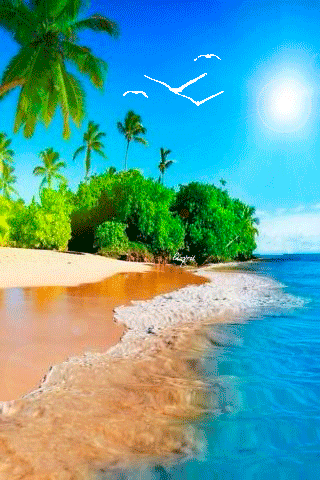 স্বাগতম
শিক্ষক পরিচিতি
তাহমিনা আফরোজ 
সহকারী শিক্ষক 
ধলাদিয়া উচ্চ বিদ্যালয়
শ্রীপুর -গাজীপুর
পাঠ পরিচিতি






বিষয়ঃ ফিন্যান্স ও ব্যাংকিং  
শ্রেণিঃ ৯ ম- ১০ম 
অধ্যায়ঃ ৯ম 
শিরোনামঃ ব্যাংকিং ব্যবসায় ও তার ধরন
তারিখঃ ২০.০৬.২০২১ ইং
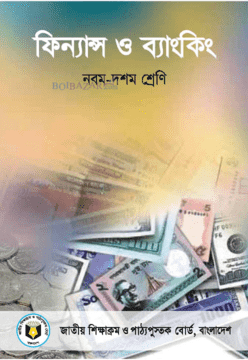 এসো কয়েকটি ছবি দেখিঃ
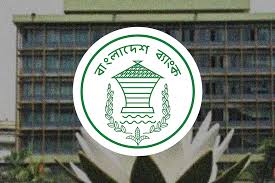 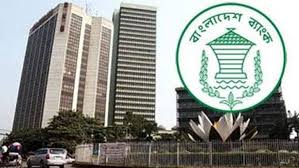 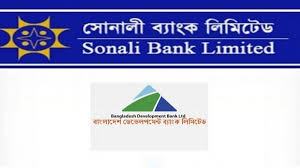 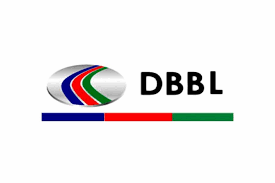 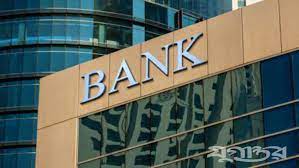 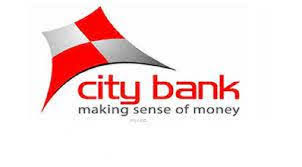 ছবিগুলো দেখে কী বুঝা যাচ্ছেঃ
পাঠ শিরোনামঃ






 
ব্যাংকিং ব্যবসা ও তার ধরন
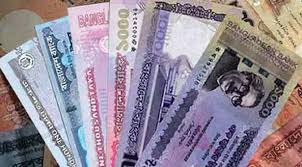 শিখনফল 

এই পাঠ শেষে শিক্ষার্থীরা পারবে-----------





# #ব্যাংকিং  ব্যবসায় কি তা বলতে পারবে। 
      ##ব্যাংক ব্যবসায়ের মূলনীতিসমূহ চিহ্নিত করতে পারবে।
## ব্যাংক ব্যবসায়ের মূলনীতি গুলো বর্ননা করতে পারবে।
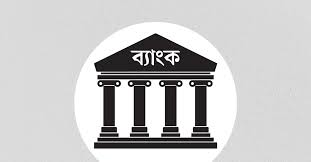 ব্যাংক ব্যবসায়ের মূলনীতিঃ ব্যাংকিং একটি ঝুকিবহুল ব্যবসায়।ঝুকি মোকাবেলার শক্তিশালী,নির্ভরযোগ্য এবং দক্ষ ব্যবস্থাপনা না গড়লে ঝুকি এড়ানো কঠিন।অন্যের অর্থ নিয়ে ব্যবসায় করার কারনে ব্যাংকিং প্রতিষ্ঠানকে ঝুকি এড়ানোর জন্যে বেশকিছু মৌলিক নীতি মেনে চলতে হয়।
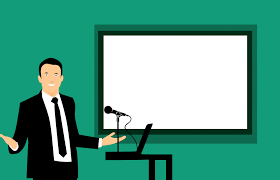 ব্যাংক ব্যবসায়ের মূলনীতি সমূহঃ 
নিরাপত্তার নীতি,মুনাফার নীতি,তারল্য নীতি, স্বচ্ছলতার নীতি, দক্ষতার নীতি, সেবার নীতি, প্রচার নীতি। গোপনীয়তার নীতি, সুনামের নীতি,বিনিয়োগ নীতি, উন্নয়নের নীতি,উদ্দেশ্যর নীতি, মিতব্যয়িতার নীতি, সততার নীতি, সাবধানতার নীতি,বিশেষায়নের নীতি।
একক কাজ 







### ব্যাংকের তারল্যনীতি সংক্ষেপে খাতায় ব্যাখ্যা কর।
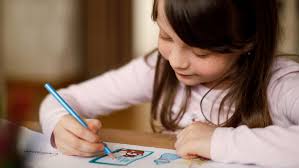 ##  গোপনীয়তা রক্ষা করা ব্যাংকের একটি কি?
## মিতব্যয়ীতার নীতি বলতে কি বোঝ?
মূল্যায়ন
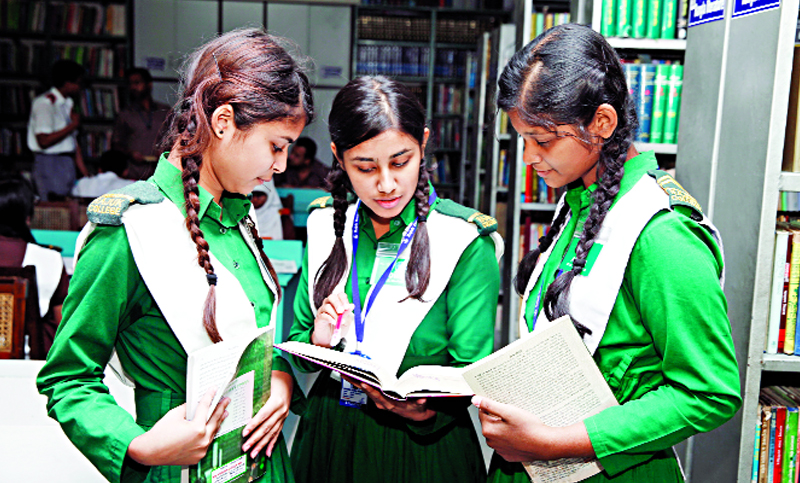 বাড়ীর কাজ





 
# বানিজ্যক ব্যাংকের মূলনীতিগুলো বিশ্লেষণ কর।
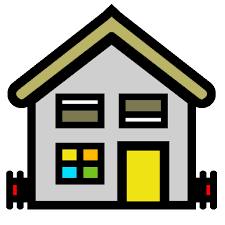 ধন্যবাদ
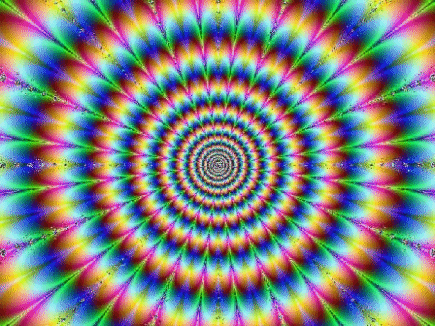